Antibiotic therapy in the ICU
‹#›
Dr.Srilekha Ammapalli MD DM
Specialist criticalcare, Mediclinic Welcare hospital
Objectives
‹#›
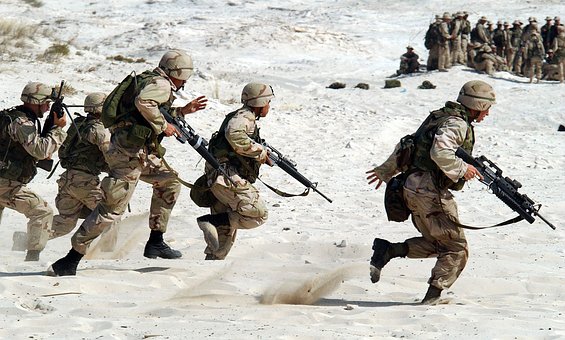 Know the enemy
Know the weapon
Formulate the plan based on the possible enemy
How strong is our enemy?
‹#›
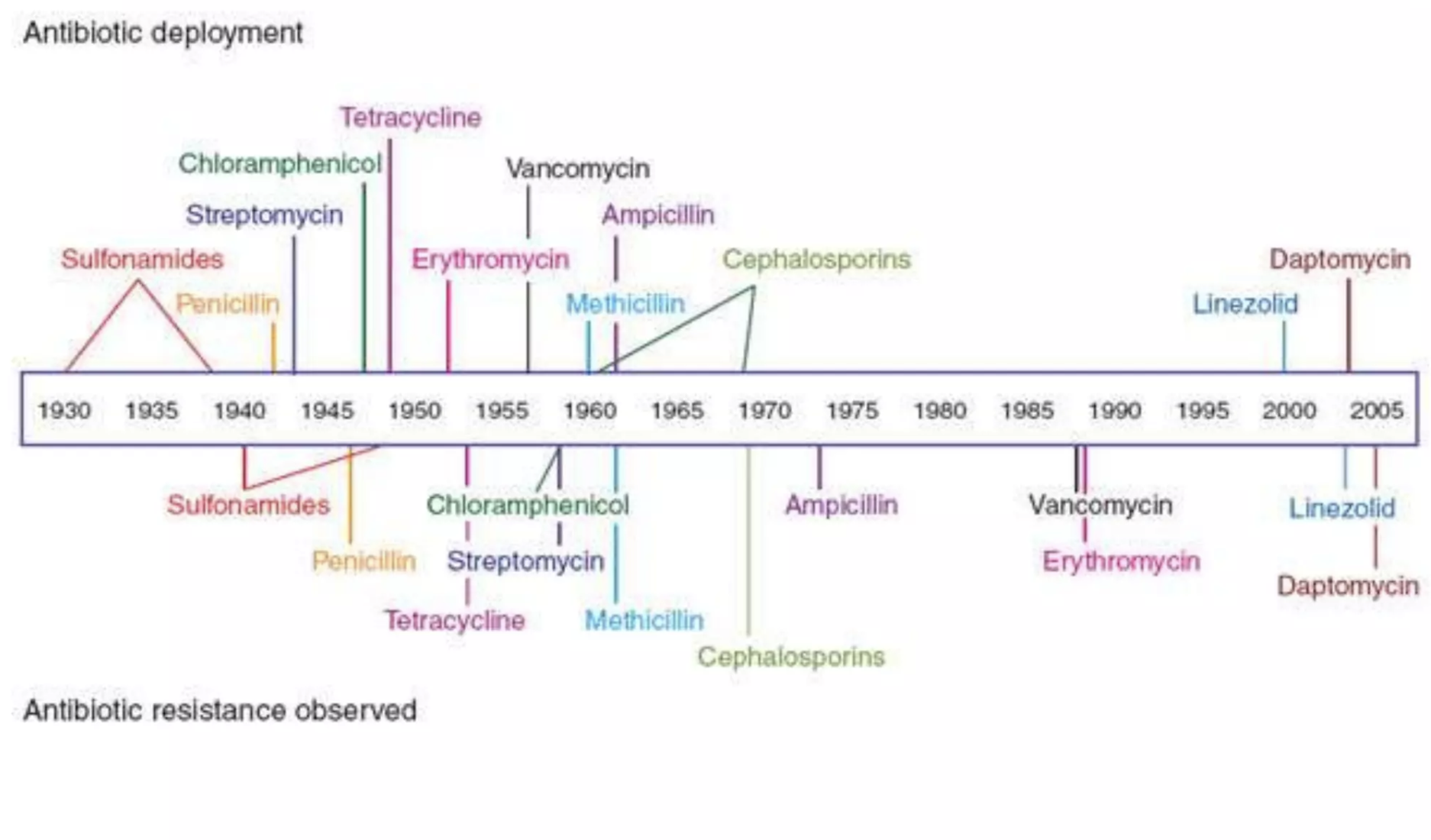 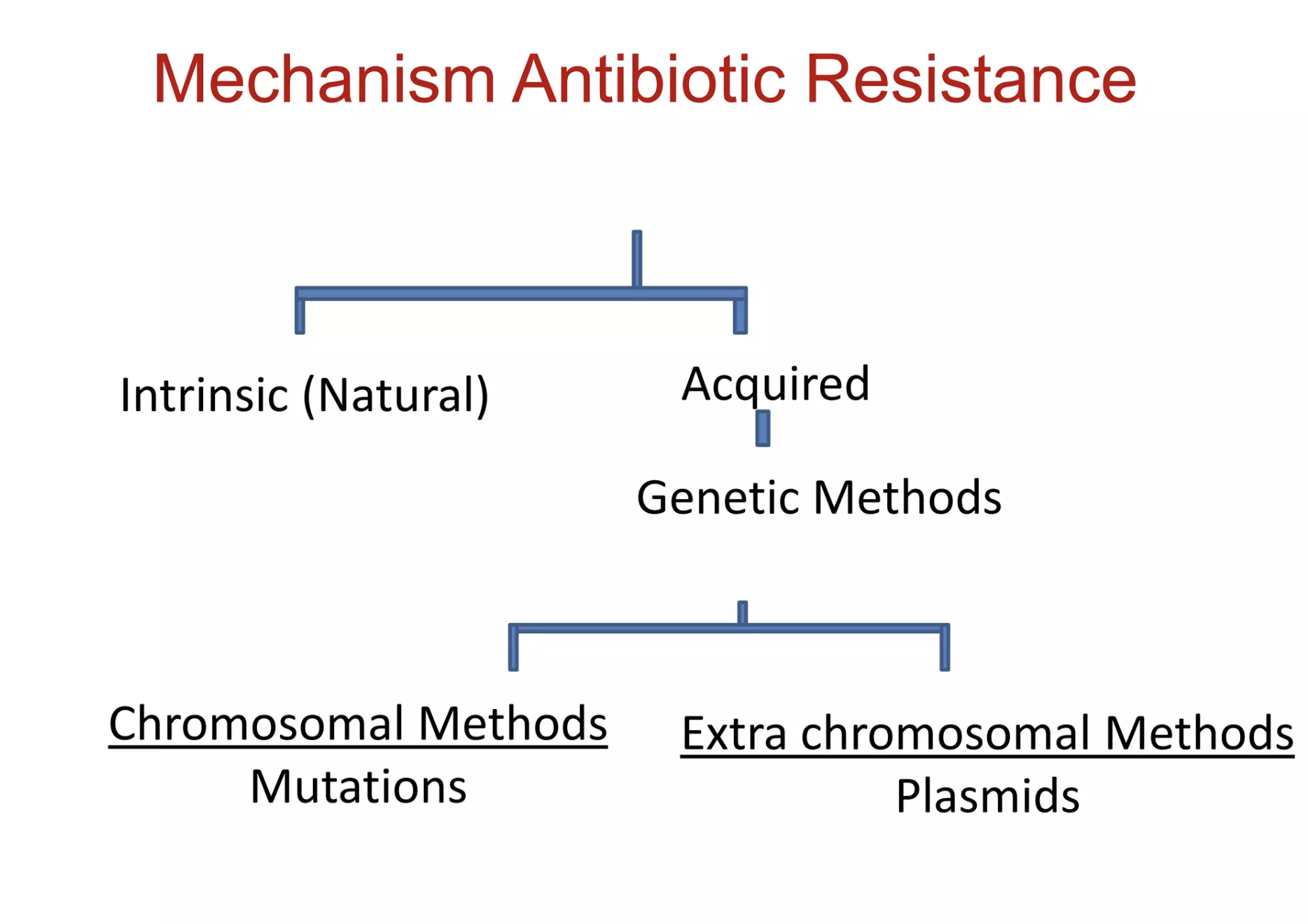 ‹#›
Some are born great!!
Some have greatness thrusted upon them
Some achieve greatness!
Objectives
‹#›
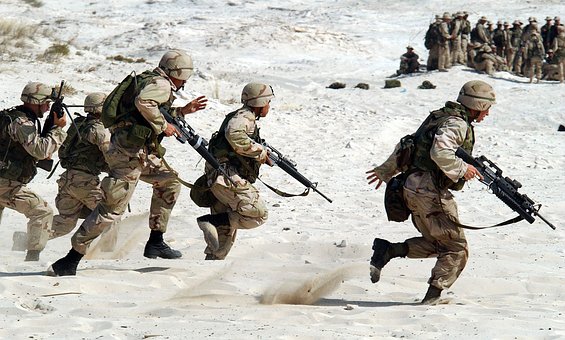 Know the enemy
Know the weapon
Know the plan
Cell wall structure
‹#›
Gram positive
‹#›
Cocci
Bacilli
Catalase positive
Staphylococci
Streptococci
Aerobic
Anaerobic
Coagulase positive
CONS
Staphylococcus aureus
No hemolysis (gamma)
Novobiocin sensitivity
Complete hemolysis (Beta)
Partial hemolysis (alpha)
Clostridium
Listeria
Bacillus
Corynebacterium
Optochin sensitive
Staphylococcus epidermidis
BAcitracin sensitive
Staphylococcus saprophyticus
Streptococcus agalactiae
Streptococcus pneumonia (encapsulated)
Streptococcus viridans (unencapsulated)
Streptococcus pyogenes
Enterococcus fecalis, fecium
Non enterococcus
Streptococci. bovis
Other gram negative bacilli with special growth requirements

Hemophilus species
Campylobacter species
Legionella pneumophila
Bordetella species
Brucella species
Francisella
Helicobacter pylori
Gram Negative
‹#›
Bacilli
Cocci
Anaerobic
Aerobic
Aerobic
Anaerobic
Glucose fermentation
Veillonella spp
Neiserria Gonorrhea
Neisseria Meningitidis
Moraxella catarrhalis
Bacteroides spp.
Prevotella spp.
Porphyromonas spp
Fusobacterium spp
Fermenters
Non fermenters
Oxidase test
Negative
Positive
Oxidase test
Pasteurella spp
Vibrio spp
Aeromonas
Plesiomonas
E.coli
Klebsiella
Salmonella spp
Shigella spp
Yersinis spp
Proteus spp
Providencia spp
Enterobacter spp
Serratia spp
Citrobacter spp
Morganella spp
Positive
Negative
Enterobacteriacae
Stenotrophomonas maltophila
Acinetobacter speccies
Pseudomonas aeruginosa
‹#›
S.pyogenes, s.agalactiae, s.viridans
E.coli, klebsiella, proteus spp, salmonella, shigella spp
V.cholera
C.perfringens, C.tetani, C.botulinum, C.difficile
‹#›
Objectives
‹#›
Know the enemy
Know the weapon
Know the tricks of how to attack
Classification of antibiotics based on mechanism of action
‹#›
Gram positive
Very active
Go
‹#›
Gram Negative
STOP
Atypical
CAUTION
Anaerobic
Beta lactams
‹#›
They all share a common structure, the beta lactam ring

They attach to the penicillin binding proteins on the cell membrane and inhibit the third stage of cell wall synthesis

Generally bactericidal
3 general mechanisms of bacterial resistance
Decreased penetration to the target site or increased efflux from the target site
Alteration of the target site
Inactivation by a bacterial enzyme
Antibiotics acting on the cell wall
‹#›
The Penicillins
Natural penicillins
‹#›
Penicillin G and Penicillin V are the natural penicillins
CAUTION
STOP
CAUTION
STOP
Nafcillin, oxacillin → parenteral cloxacillin and Dicloxacillin→ oral
Addition of an isoxazolyl side chain prevents hydrolysis 
of beta lactam ring by penicillinases
Methicillin, the first agent is not used due to interstitial nephritis
Antistaphylococcal penicillins (Penicillinase resistant penicillins)
‹#›
CAUTION
STOP
STOP
STOP
Aminopenicillins (Second generation penicillins)
Amoxicillin-clavulanate —  In addition covers
Most strains of oxacillin sensitive staphylococcus aureus 
Betalactamase producing h.influenzae 
Some Beta lactamase producing entrobacteriacae
‹#›
Ampicillin and Amoxicillin
Amino group was added 
Able to penetrate the porin channel of gram negative bacteria but are not stable to beta lactamases and staphylococcal penicillinases
CAUTION
CAUTION
CAUTION
STOP
Piperacillin-tazobactam — 

Beta lactamase producing staphylococcus aureus
Beta Lactamase producing H.influenza
Neisseria gonorrhoeae
Beta Lactamase producing enterobacteriaceae
Anaerobes including bacteroides fragilis
Not effective against piperacillin resistant pseudomonas
Carboxy penicillins
Carbenicillin, Ticarcillin
Also penetrate the porin channel of gram negative bacteria 
Carboxyl group increases resistance to chromosomal beta lactamases (compared to aminopenicillins)
‹#›
CAUTION
CAUTION
CAUTION
STOP
Ureidopenicillins and piperazine penicillin
Addition of ureido group produces Azlocillin and Mezlocillin
Addition of ureido and piperazine group produces piperacillin
Klebsiella, Serratia, Enterobacter, Enterococcus, and increased anaerobic coverage compared to carboxy penicillins
Piperacillin has the highest activity against pseudomonas aeruginosa in this class
‹#›
CAUTION
CAUTION
CAUTION
STOP
Piperacillin + Tazobactam
Active also against 
Beta  lactamase producing staphylococcus aureus
Beta Lactamase producing H.influenza
Neisseria gonorrhoeae
Beta Lactamase producing enterobacteriaceae
Anaerobes including bacteroides fragilis
Not effective against piperacillin resistant pseudomonas
Not effective against organsims producing ESBL
‹#›
GO
GO
GO
STOP
‹#›
THE CEPHALOSPORINS
First Generation Cephalosporins
Cefazolin and Cephalothin
Cefazolin →  parenteral, cephalothin → oral
‹#›
CAUTION
STOP
STOP
STOP
Second Generation Cephalosporins
Two subgroups 
Active against H.influenza → Cefuroxime
Cephamycin group active against bacteroides → Cefoxitin and cefotetan
Less active than first generation against staphylococcus
‹#›
CAUTION
CAUTION
CAUTION
STOP
Third generation Cephalosporins
Stable to the common betalactamasas of GNB
Cefotaxime and Ceftriaxone → poor activity against pseudomonas aeruginosa
Ceftazidime and cefoperazone  are very active against pseudomonas aeruginosa
Ceftazidime and cefoperazone are stable to the plasmid mediated beta lactamases
‹#›
CAUTION
GO
STOP
STOP
Fourth Generation Cephalosporins
Cefepime 
 It has a positively charged quaternary ammonium attached , which results in better penetration through the outer membrane of gram-negative bacteria and a lower affinity than the third-generation cephalosporins for inducible chromosomal beta-lactamases of gram-negative bacilli
‹#›
CAUTION
GO
CAUTION
STOP
Fifth Generation Cephalosporins
Ceftobiprole and ceftraroline
Improved gram positive activity
‹#›
GO
GO
CAUTION
STOP
Cefiderocol
This siderophore cephalosporin has activity against MDR GNB, including extended-spectrum beta-lactamase- or carbapenemase-producing organisms and multidrug-resistant P. aeruginosa, A. baumannii, Stenotrophomonas maltophilia, and Burkholderia cepacia. 
In addition to enhanced stability against beta-lactamases, it has a novel mechanism for transport across the outer membrane that can overcome the effect of membrane permeability mutations, as seen in P. aeruginosa
Poor gram positive and anaerobic activity
‹#›
GO
STOP
STOP
STOP
Combination cephalosporins
Ceftazidime avibactam

The addition of avibactam to ceftazidime extends the spectrum of activity to include most Enterobacteriaceae (including those that produce AmpC beta-lactamase, ESBL, and some K. pneumoniae and OXA-type carbapenemases) as well as P. aeruginosa species with high MICs to ceftazidime alone. 

Ceftazidime-avibactam does not have activity against Acinetobacter species or organisms that produce metallo-beta-lactamases and is less active against anaerobes than other beta lactam-beta-lactamase combinations 

Microbiological efficacy and clinical cure rates with ceftazidime-avibactam were similar to those with meropenem for nosocomial pneumonia , imipenem for complicated urinary tract infection, and, when combined with metronidazole, were overall similar to those with meropenem for complicated intra-abdominal infections  

Ceftolozane Tazobactam

Broad-spectrum in vitro activity against  Carbapenem resistant P. aeruginosa and most extended-spectrum beta-lactamase (ESBL)-producing Enterobacteriaceae. 

It has limited gram-positive activity against streptococci. Enterococcal and staphylococcal species are generally resistant. 

Clinical cure rates were similar to those with levofloxacin for complicated urinary tract infection caused by levofloxacin-susceptible organisms and, when combined with metronidazole, were similar to those with meropenem for complicated intra-abdominal infections
‹#›
Carbapenems
‹#›
Generally resistant to cleavage by most plasmid and chromosomal beta-lactamases and have a very broad spectrum of activity 
Imipinem → Inactivated by renal dehydropeptidase I and resulting in low urinary levels of the drug. Combined with cilastatin which is an inhibitor of dehydropeptidase. Can cause CNS toxicity. Not to be used in meningitis
Meropenem → Spectrum of activity similar to imipinem but stable to renal dehydropeptidase, and lesser risk of seizures
Ertapenem → Newer carbapenem with narrower spectrum than imipinem or meropenem. Less active than others for pseudomonas aeruginosa, acinetobacter, penicillin resistant pneumococci, enterococci. Long half life and can be used once daily
Doripenem → Similar spectrum of activity than meropenem but higher invitro activity against pseudomonas aeruginosa than meropenem
‹#›
ESCAPPM or ESCHAPPM is a mnemonic for the organisms with inducible beta-lactamase activity that is chromosomally mediated.
E → Enterobacter spp
S → serratia spp.
C → Citrobacter Freundii
H → Hafnia spp.
A → Aeromonas spp.
P → Proteus spp. (Excluding P.mirabilis)
P → Providencia spp.
M → Morganella morganii

Treatment with cephalosporins results in inducible beta lactamase activity. Treatment with aminoglycosides or carbapenems is indicated.
Carbapenems
‹#›
GO
GO
GO
STOP
Carbapenem resistant klebsiella, E.coli , and other enterobacterales
‹#›
GO
GO
GO
STOP
Monobactams
Not degraded by the class B metallo beta lactamases such as New Delhi metallo beta lactamase
‹#›
STOP
GO
STOP
STOP
Glycopeptides
Vancomycin and Teicoplanin
‹#›
GO
STOP
CAUTION
STOP
Daptomycin
‹#›
GO
STOP
CAUTION
STOP
Polypeptides
Colistin, polymyxin B
‹#›
STOP
GO
STOP
STOP
Rifamycins
Rifampin, Rifabutin, Rifapentine, Rifaximin
‹#›
CAUTION
STOP
STOP
STOP
Aminoglycosides
‹#›
STOP
GO
STOP
STOP
Macrolides
Erythromycin, clarithromycin, azithromycin
‹#›
CAUTION
CAUTION
STOP
GO
Tetracyclines
Tetracycline, Doxycycline, Minocycline
Latest → Omadacycline
Bacteriostatic
‹#›
CAUTION
CAUTION
CAUTION
GO
Tigecycline
Bacteriostatic
Tigecycline has a reduced potential for resistance, as it is not affected by the two major mechanisms of tetracycline resistance: ribosomal protection proteins and many efflux pumps
‹#›
GO
GO
GO
GO
Chloramphenicol
‹#›
CAUTION
CAUTION
GO
GO
Clindamycin
‹#›
CAUTION
STOP
CAUTION
STOP
Linezolid
‹#›
GO
STOP
STOP
STOP
Nitrofurantoin
‹#›
CAUTION
CAUTION
STOP
STOP
Sulfa drugs
Trimethoprim Sulfamethaxazole and Dapsone
‹#›
CAUTION
CAUTION
STOP
STOP
Quinolones
Ciprofloxacin, Ofloxacin, moxifloxacin, gemifloxacin, levofloxacin
Respiratory fluoroquinolones —> Levofloxacin, moxifloxacin, Gemifloxaxcin
Antipseudomonal Fluroquinolone → Ciprofloxacin or levofloxacin
‹#›
CAUTION
GO
CAUTION
GO
Metronidazole
‹#›
STOP
STOP
GO
STOP
‹#›
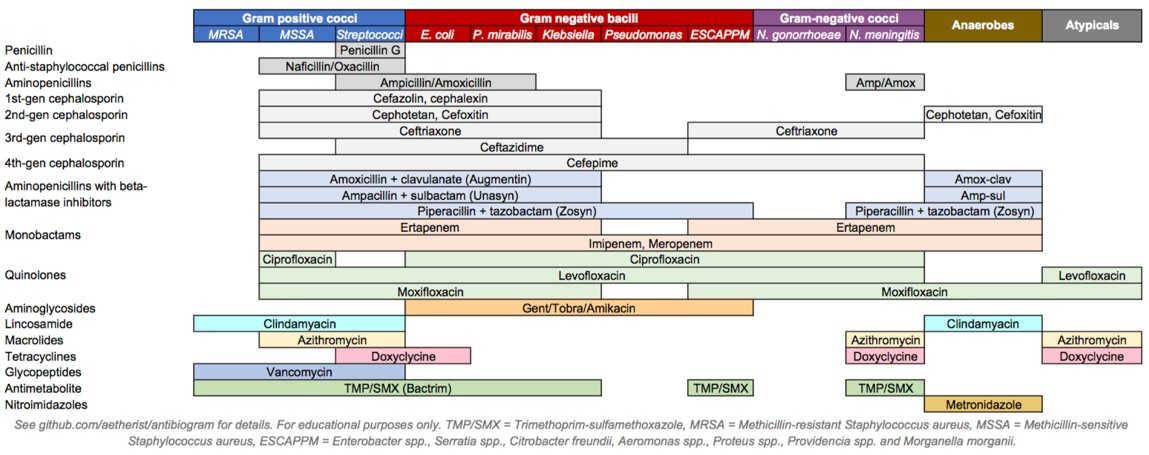 Excellent  activity
Aminopenicillins + Beta Lactamase inhibitors
Extended spectrum penicillins + Beta Lactamase inhibitors
Carbapenems
Glycopeptides
Streptogramins
Linezolid
Daptomycin
Excellent activity
Extended spectrum penicillins + betalactamse inhibitors
3rd, 4th and 5th generation cephalosporins
Carbapenems
Monobactams
Aminoglycosides
Colistin
Quinolones → mainly ciprofloxacin and levofloxacin
Combination cephalosporins
‹#›
Excellent activity

Aminopenicillins + Beta Lactamase inhibitors
Extended spectrum penicillins + Beta Lactamase inhibitors
Carbapenems
Metronidazole
Clindamycin
Chloramphenicol
Excellent activity

Tetracyclines
Quinolones
Macrolides
Empiric therapy (Syndromic approach)
‹#›
Identify the infection syndrome
‹#›
Suspect the bugs
Initiate empiric antibiotics
COMMUNITY ACQUIRED PNEUMONIA
PNEUMONIA
‹#›
HOSPITAL OR HEALTH CARE ACQUIRED
PNEUMONIA
‹#›
Out patient with no risk factors
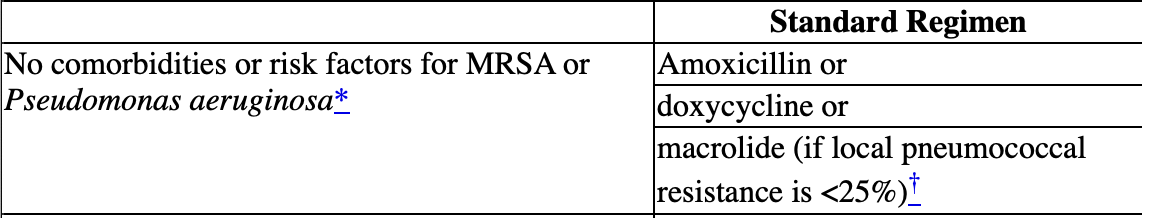 ‹#›
Beta lactam
Macrolide
Quinolone
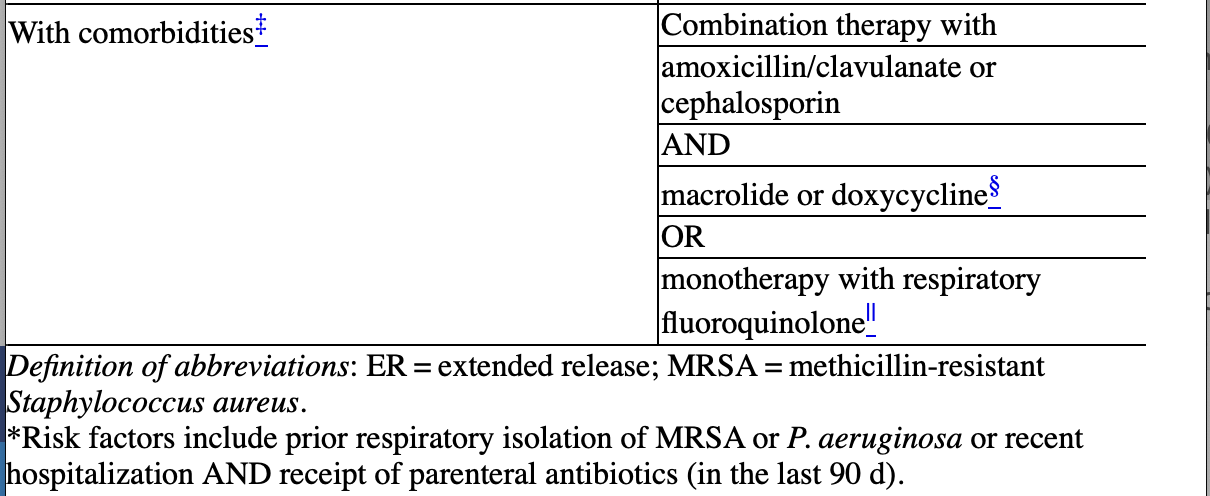 Out patient with risk factors
‹#›
Beta lactam
Macrolide
Quinolone
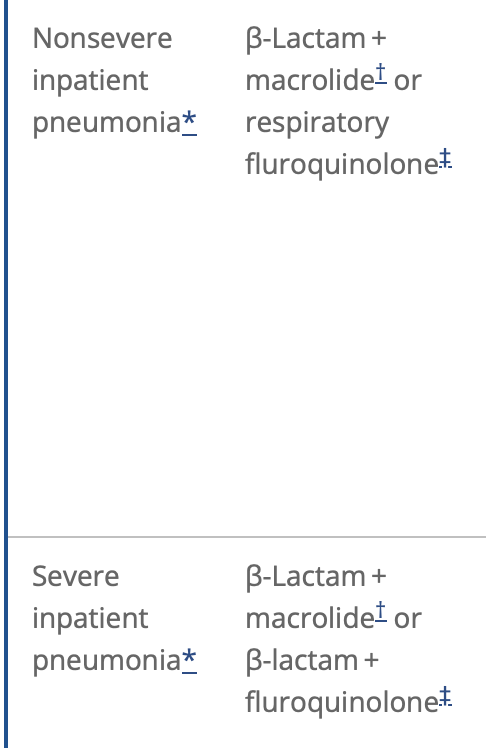 ‹#›
Community Acquired Pneumonia
Beta lactam
Macrolide
Quinolone
If pseudomonas aeruginosa is suspected, add two antipseudomonal agents

If staphylococcus is suspected, add glycopeptide (vancomycin) or linezolid
‹#›
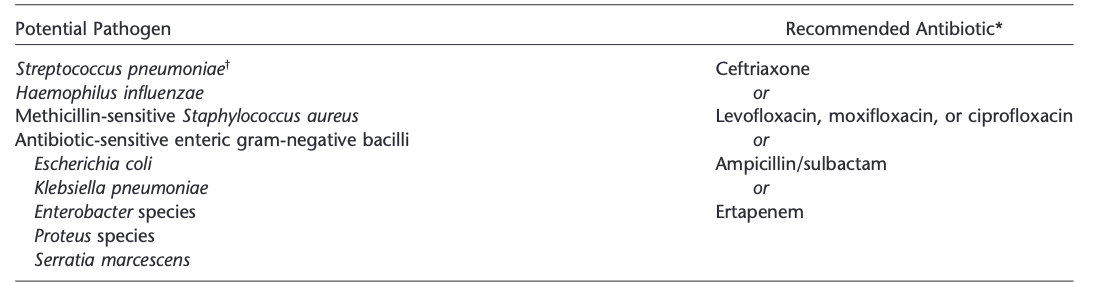 Late onset HAP
‹#›
Antipseudomonal cephalosporin or piperacillin Tazobaxtam
Quinolone
Carbapenem
Aminoglycoside
Vancomycin or Linezolid
Urinary tract infections
‹#›
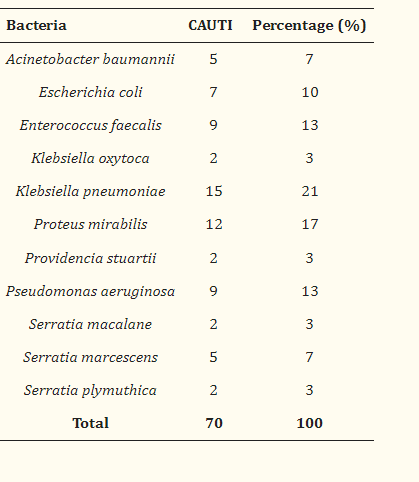 Complicated UTI
‹#›
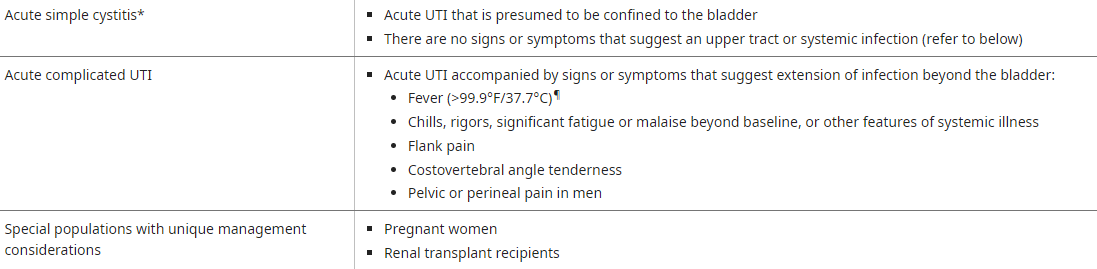 Latest update →  
Do not automatically consider patients with underlying urologic abnormalities , immunocompromising conditions , or poorly controlled diabetes mellitus to have a complicated UTI if they have no concerning symptoms for upper tract or systemic infection
They can be at higher risk for more serious infection and have not traditionally been included in studies evaluating the antibiotic regimens that are typically used for acute simple cystitis
Such patients are to followed more closely and/or have a low threshold to manage them as complicated UTI
‹#›
Oral Nitrofurantoin BD for 5 days 
or
Oral Trimethoprim- Sulfamethoxazole DS BD for 3 days
or 
Fosfomycin single dose parenteral
or 
Oral Pivmecillinam BD for 5 days
Complicated UTI
‹#›
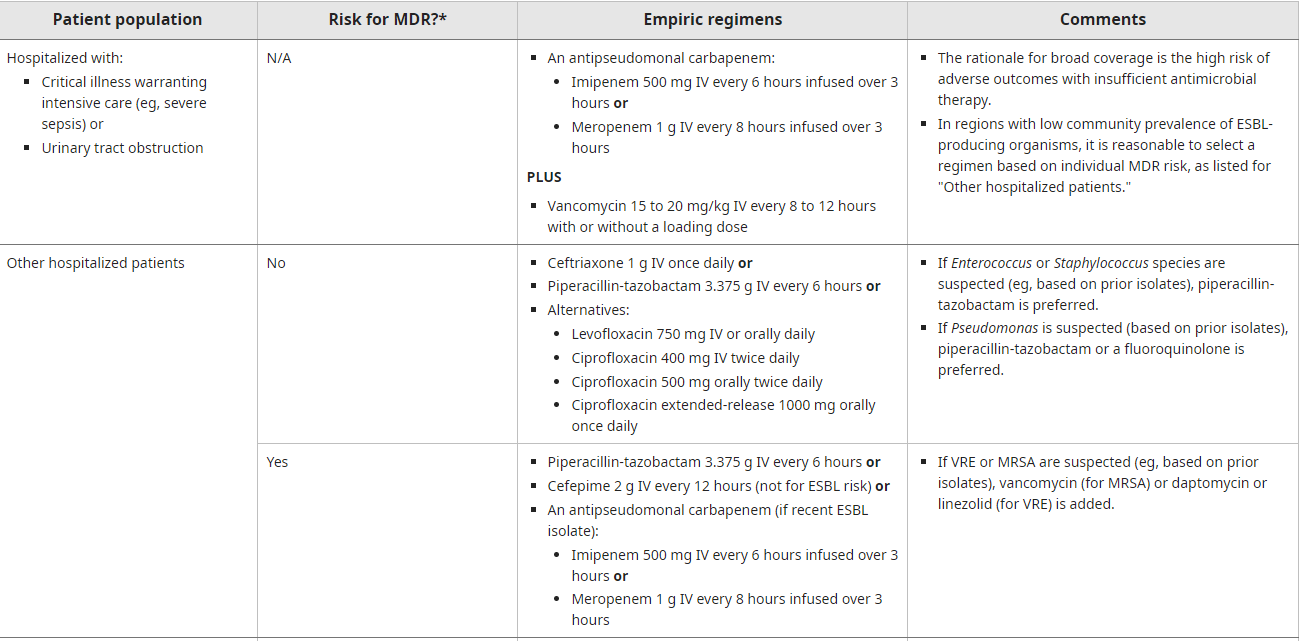 Outpatients with acute complicated UTI
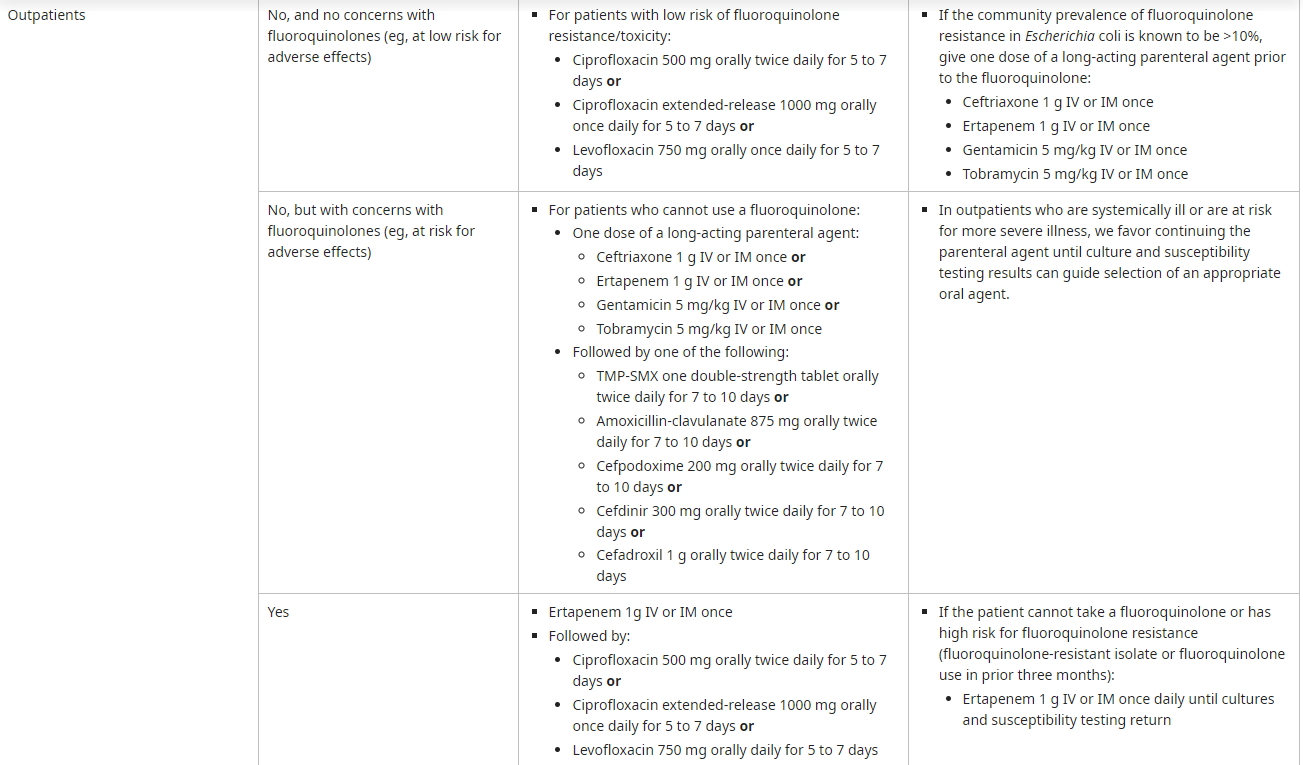 ‹#›
Pelvic inflammatory diseases
‹#›
Meningitis
‹#›
Infective endocarditis
Penicillin sensitive viridans and bovis streptococci
‹#›
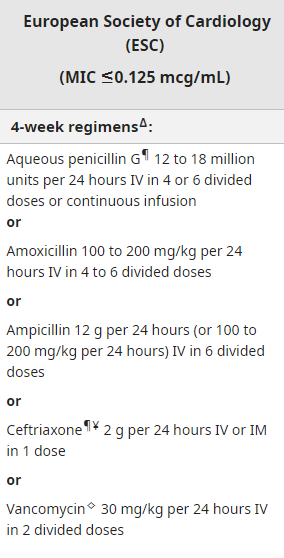 Enterococcal strains susceptible to penicillin and gentamycin
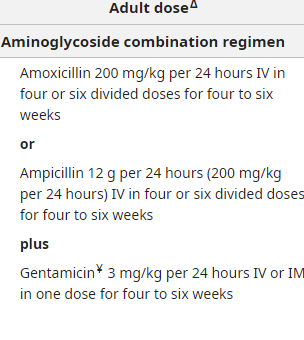 IE due to stpahylococcus
‹#›
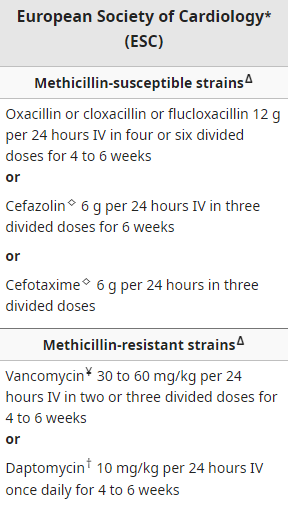 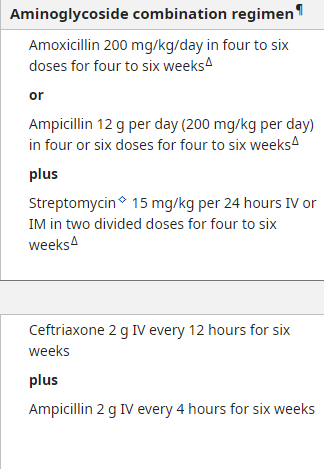 Native or prosthetic valve endocarditis resistant to penicillin but susceptible to vancomycin and aminoglycosides
‹#›
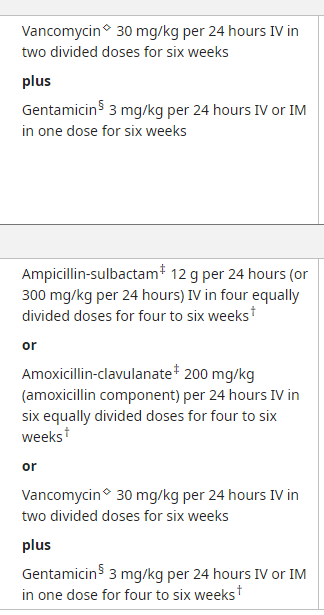 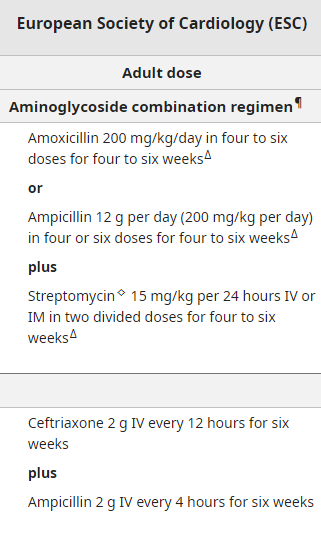 ‹#›
Enterococcal strains resistant to penicillin, aminoglycosides, and vancomycin*
Native or prosthetic valve endocarditis due to HACEK* microorganisms
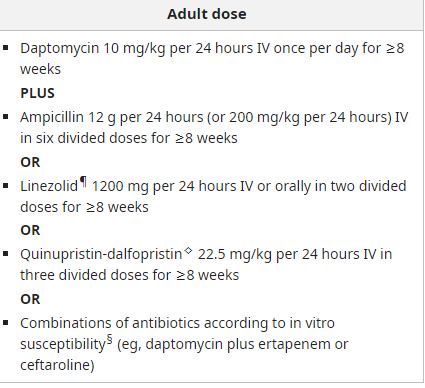 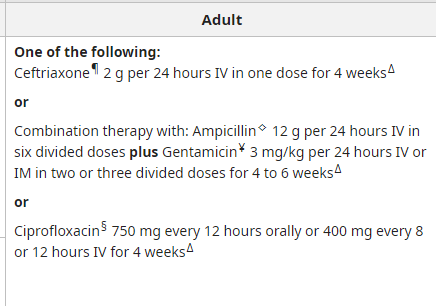 Complicated intraabdominal infections
‹#›
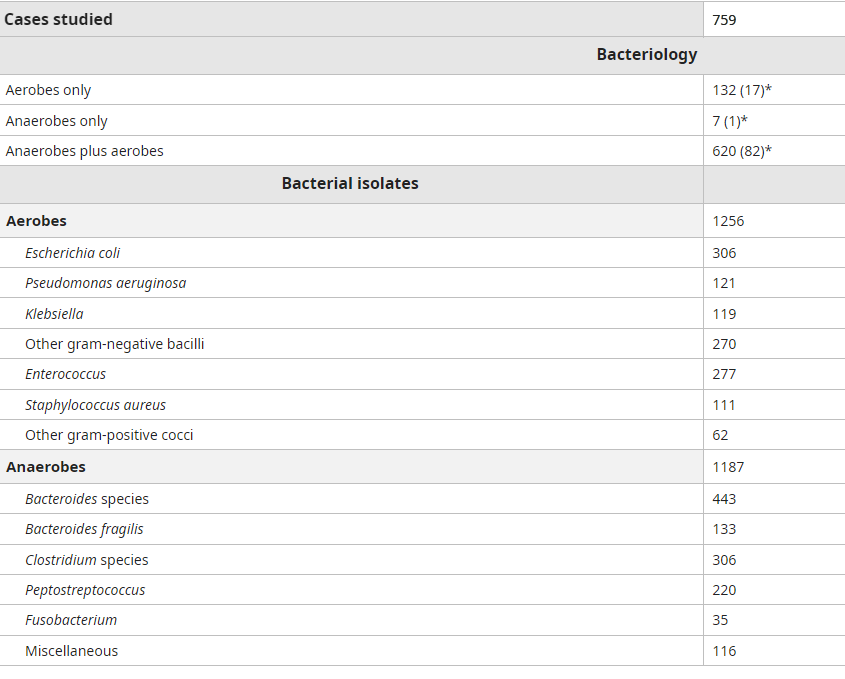 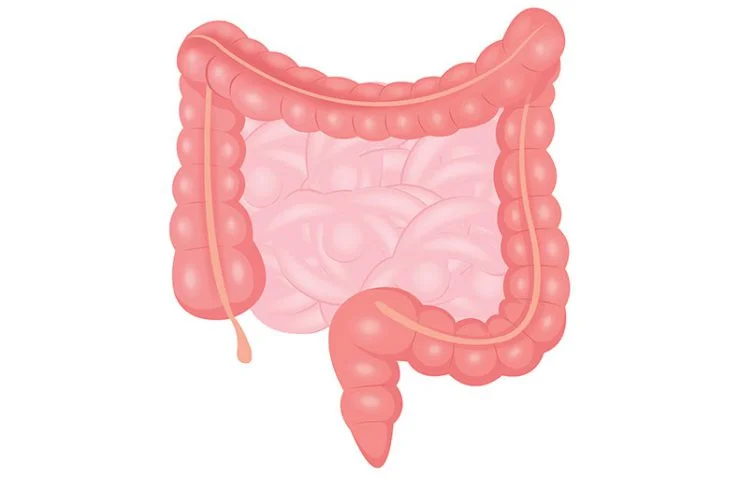 ‹#›
Cephalosporin
Gram negative Bacilli
Gram positive cocci
Anaerobic Bacteria
Carbapenems
or
Extended spectrum penicillins +
beta lactamase inhibitor combination
Metronidazole
Cellulitis
‹#›
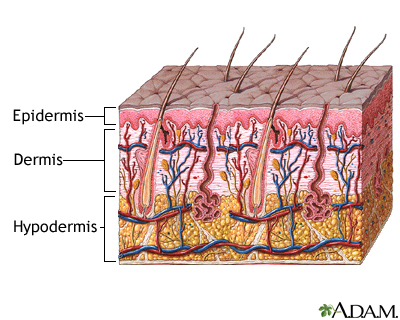 First generation cephalosporins
Clindamycin
Macrolides
Glycopeptides
Linezolid
Daptomycin
Tetracycline like agents
Ceftaroline
Trimethoprim-Sulfamethoxazole
Antistaphylococcal penicillin
Intravascular catheter related infections
‹#›
Vancomycin
Ceftazidime and Cefepime
Anti staphylococcal penicillin
Antistaphylococcal penicillin
‹#›
Coagulase Negative staphylococci
Staphylococcus aureus
Enteric gram negative bacilli
Pseudomonas aeruginosa
Vancomycin
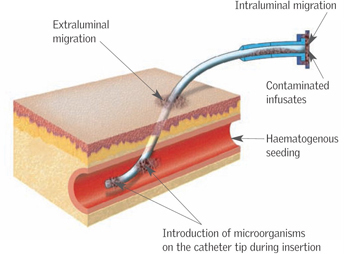 Cefepime
Ceftazidime